VÝVOJ POČTŮ STUDENTŮ UČITELSTVÍ
* Magisterských a navazujících magisterských studijních programů, u předškolní pedagogiky včetně bakalářských studijních programů
** Jedna osoba může být zastoupena vícekrát, pokud studuje vice studií
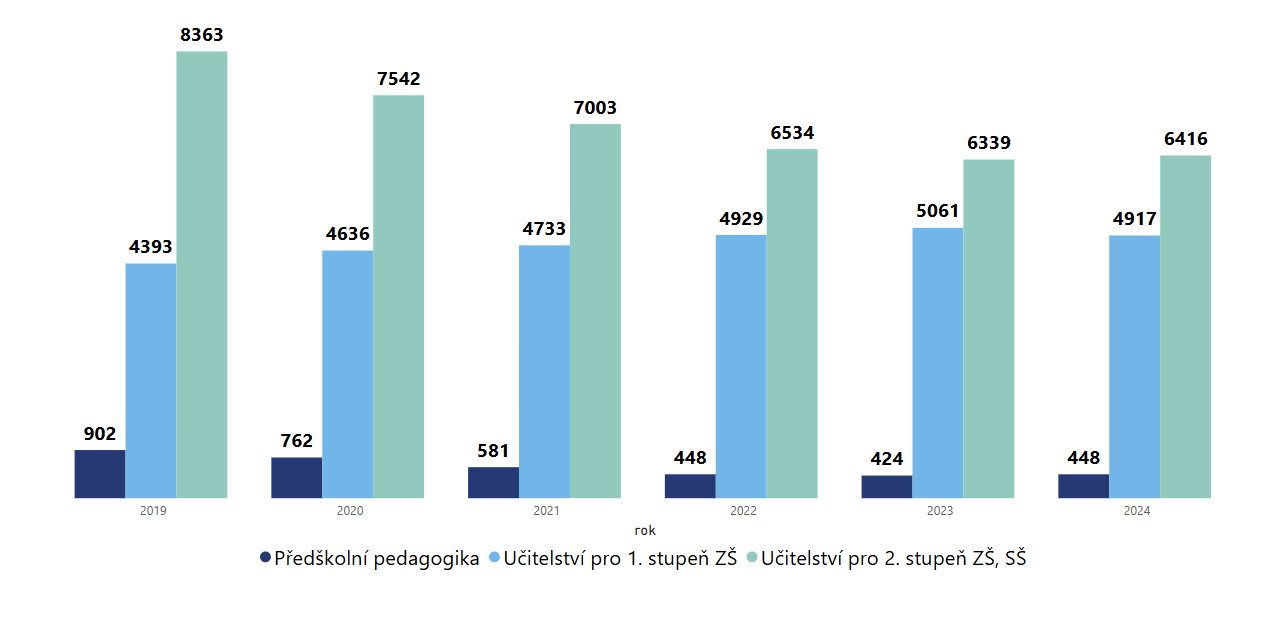 Zdroj: MŠMT, SIMS
VÝVOJ POČTŮ ABSOLVENTŮ UČITELSTVÍ
* Magisterských a navazujících magisterských studijních programů, u předškolní pedagogiky včetně bakalářských studijních programů
** Jedna osoba může být zastoupena vícekrát, pokud studuje vice studií
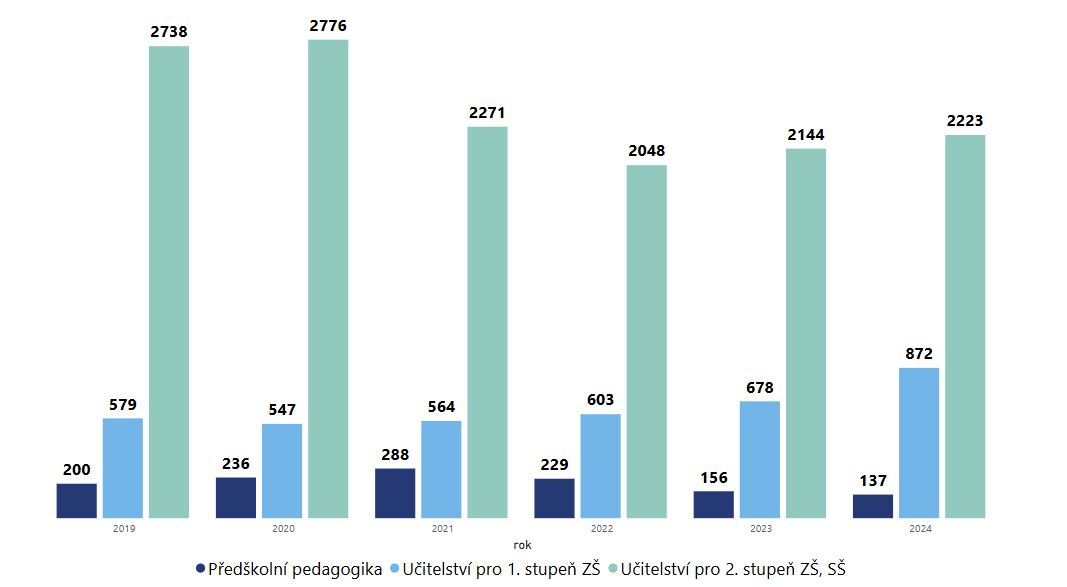 Zdroj: MŠMT, SIMS